MULTITEL Innovation Centre
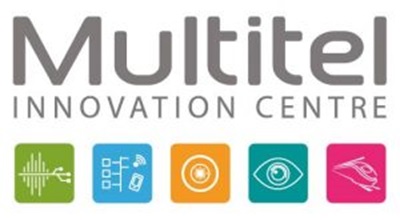 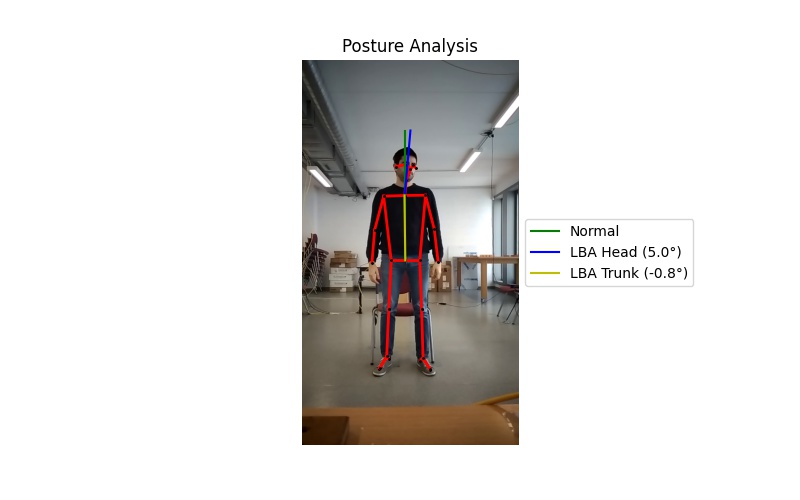 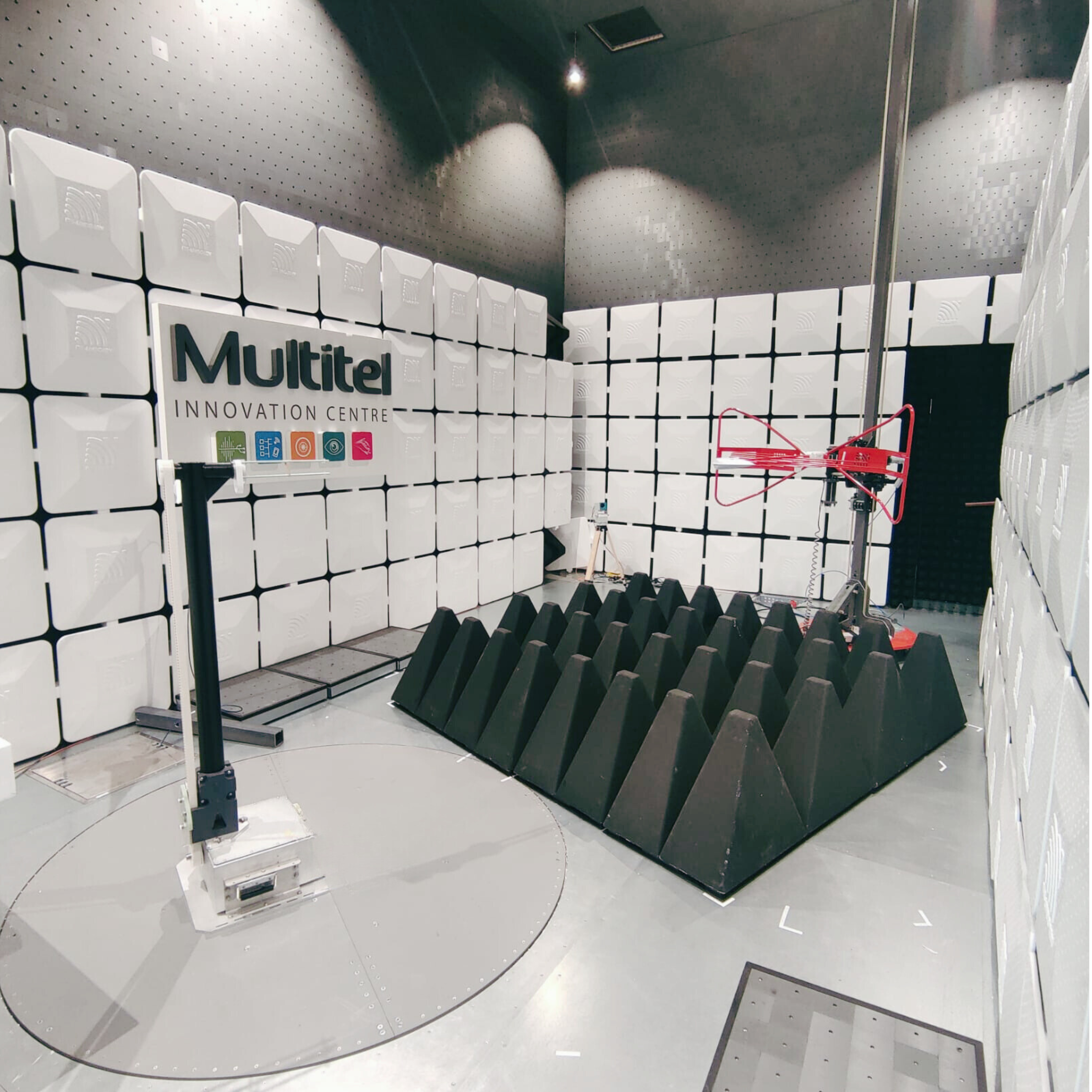 About us
Multitel's mission is, first and foremost, to help companies integrate new technologies more effectively into their products, processes and services, with a view to greater competitiveness and sustainable economic prosperity.
Thanks to their multi-disciplinary and complementary skills, our 100 enthusiastic researchers and collaborators can assist companies from the initial idea through to prototype production and beyond when it comes to TEF-Health.
Contact

Anne-Laure Cadji (TEF-Health Project Manager) cadji@multitel.be 
	
Anne-Sophie Bridoux (Head of Computer Vision Group) bridoux@multitel.be

Mamadou Gueye (EMC & ETSI Test Lab Responsible) gueye@multitel.be
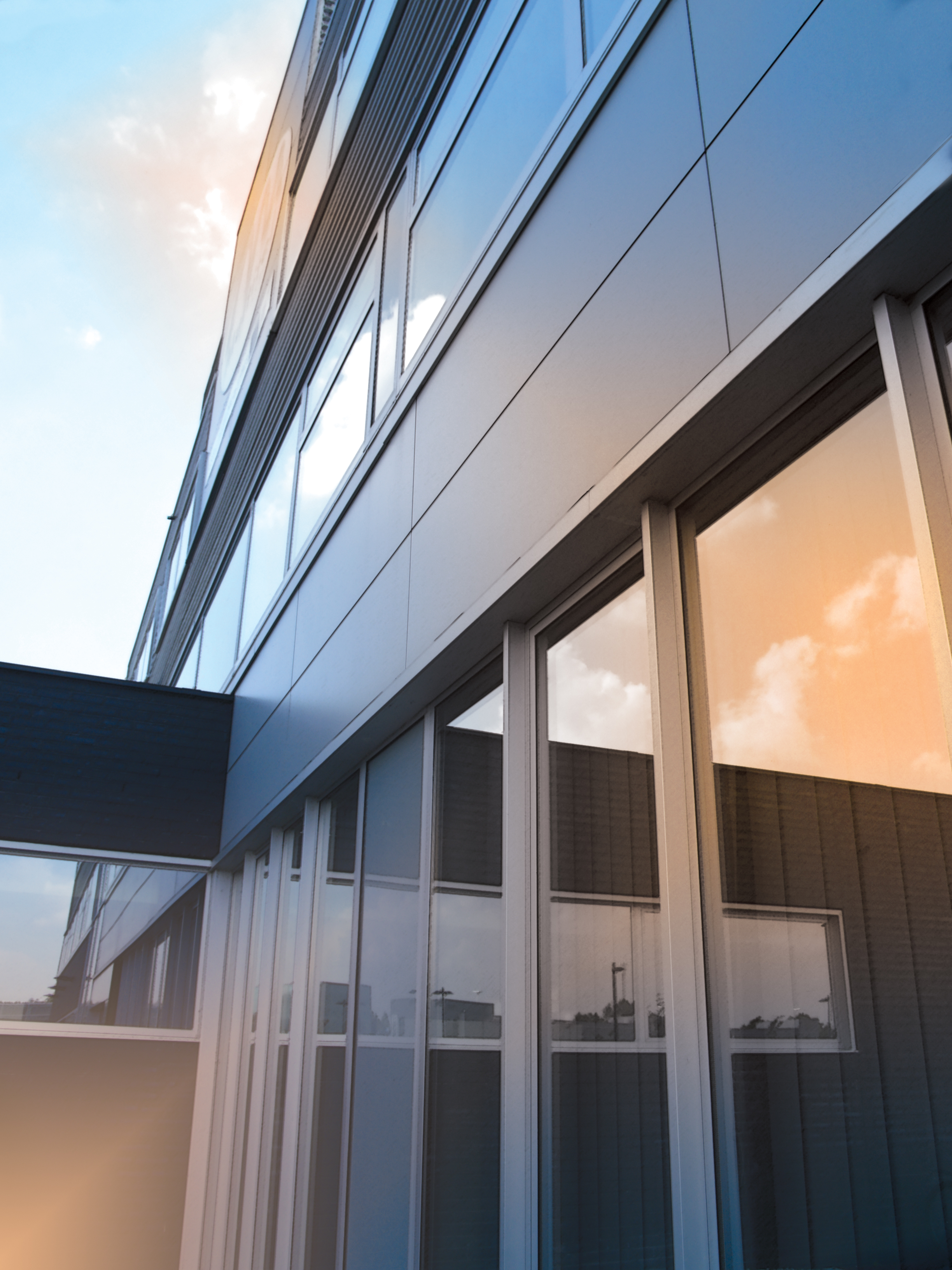 Expertise
Data quality evaluation
Trustworthy AI
Marker-less human motion analysis
Services
AI Model performance evaluation
AI Model performance benchmark
EMC Testing for product development  
Pre-certification  for radiated emission & immunity
AI Technological watch and guidance 
AI Technical tests and Feasibility Study
AI Model Development & Improvement 
AI and Optolectronics Prototyping
Dataset quality and data distribution assessment
Facilities
Anechoic chamber for EMC testing of devices of 1,5 m diameter and 1 ton weight